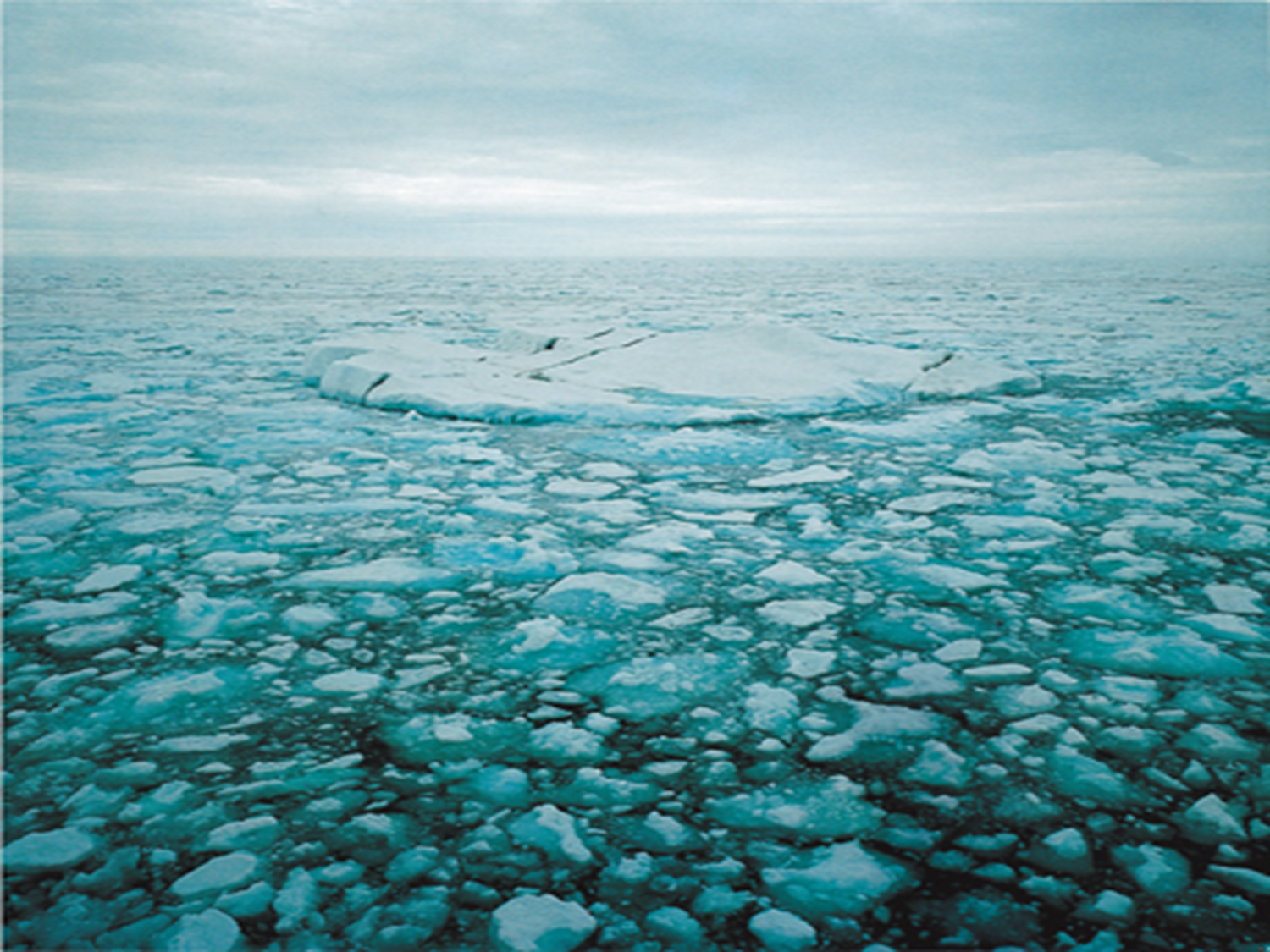 Stakeholders, Rightsholders and Other Actors
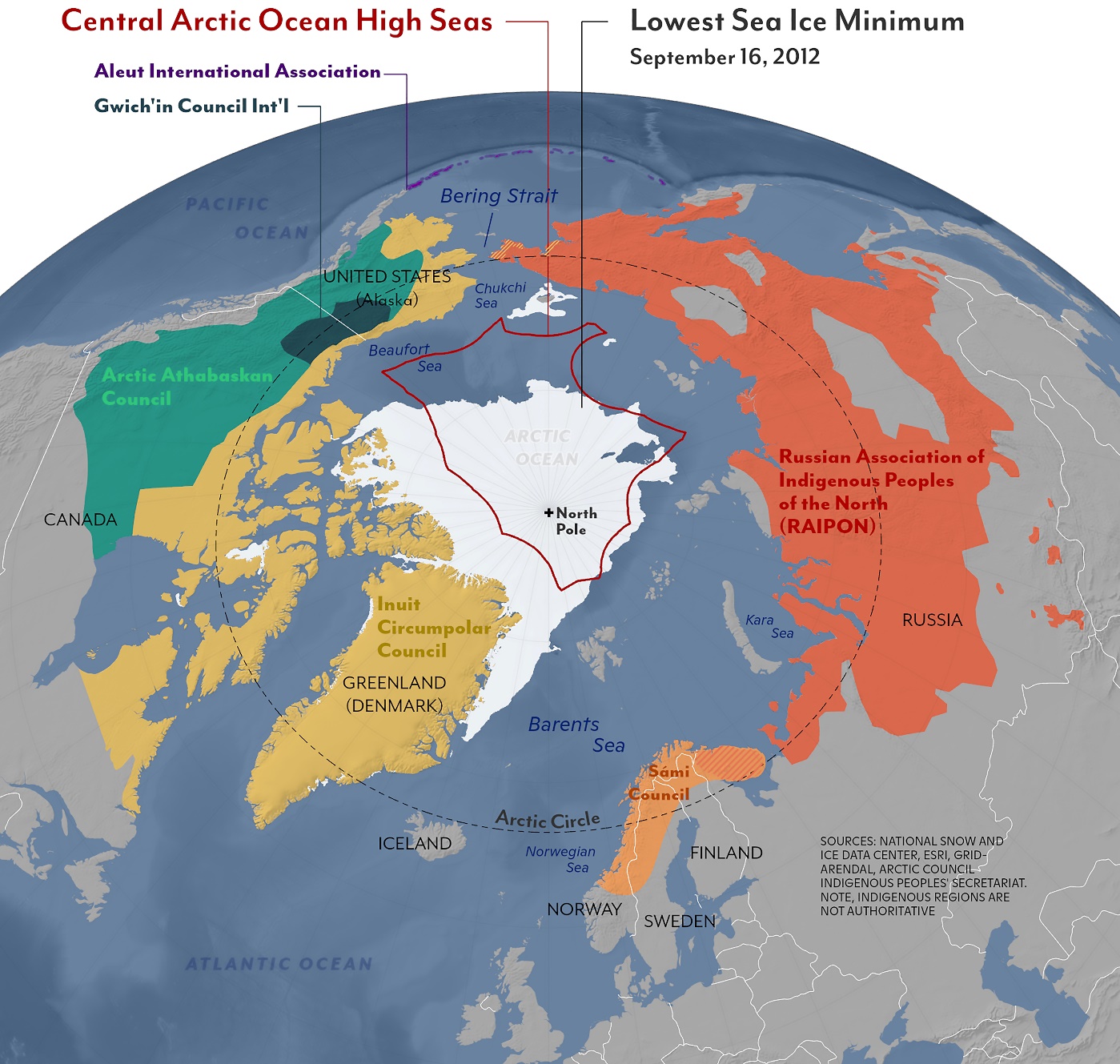 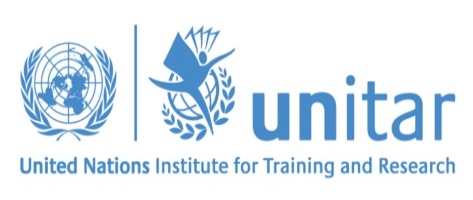 Professor Paul Arthur Berkman
United Nations Institute for Training and Research (UNITAR)
paul.berkman@unitar.org | pberkman@law.harvard.edu
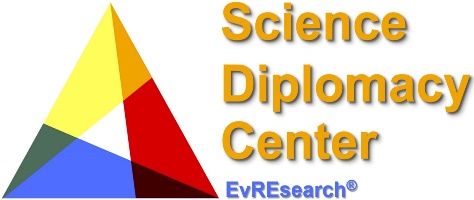 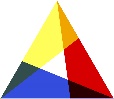 International, Interdisciplinary and Inclusive
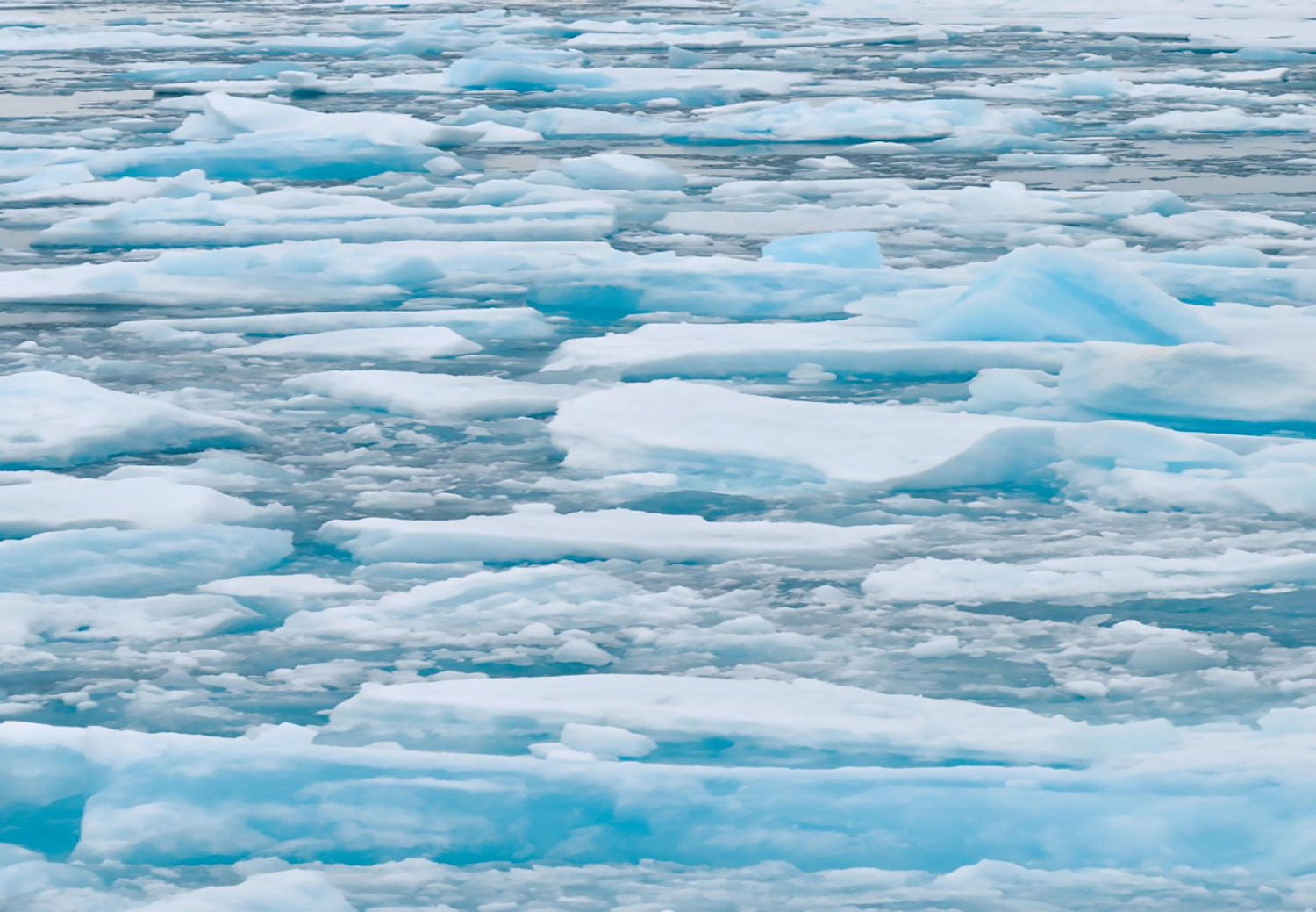 Biogeophysical
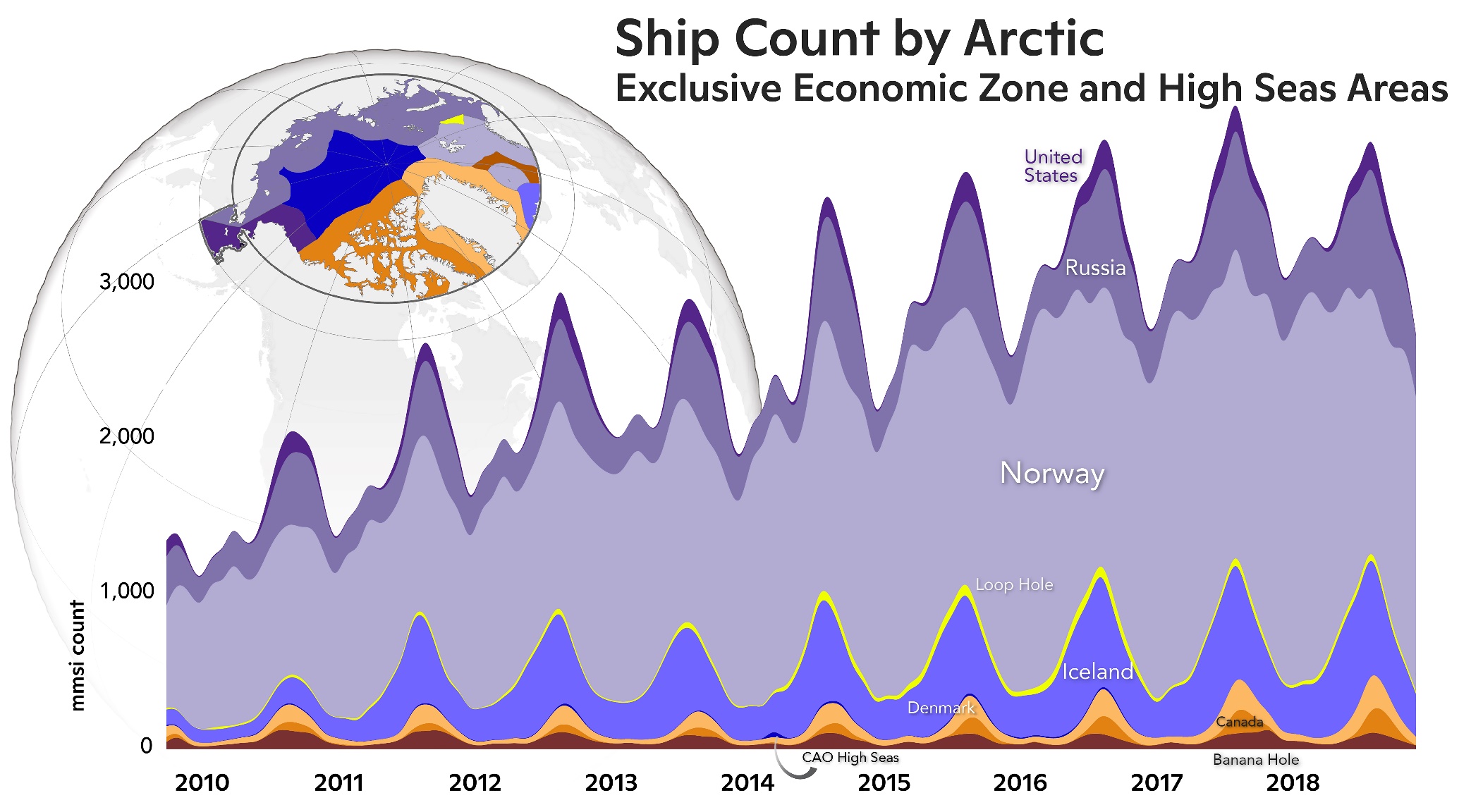 Socio-Economic
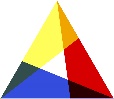